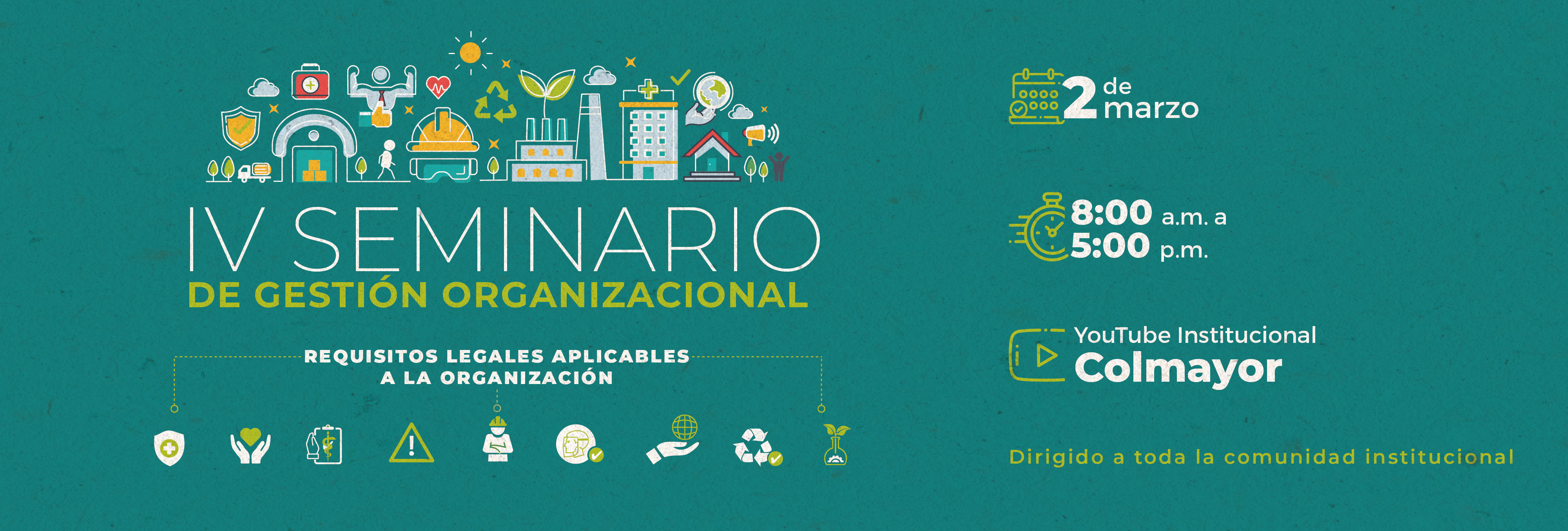 Requisitos Legales Aplicables al Sistema de Gestión Ambiental
Yeraldin Márquez Galindo
Ingeniera Ambiental
Analista Sistemas de Gestión de la Empresa INSA S.A.S
Contenido
1. Principales Requisitos Legales por Recurso Natural
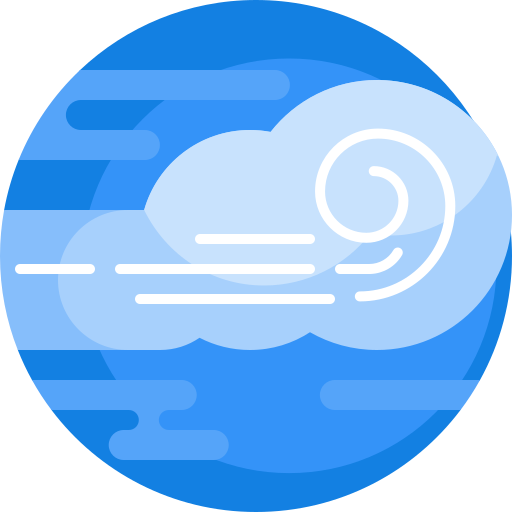 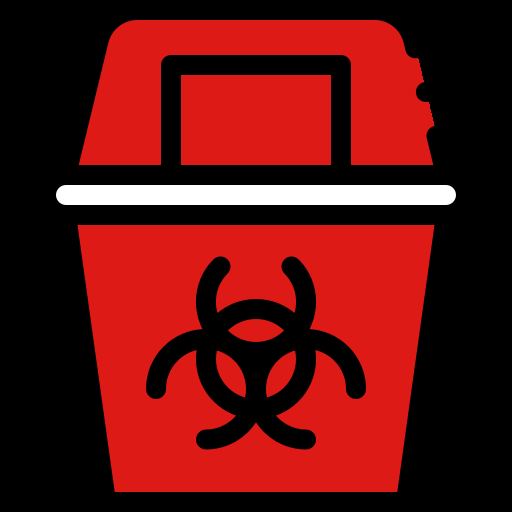 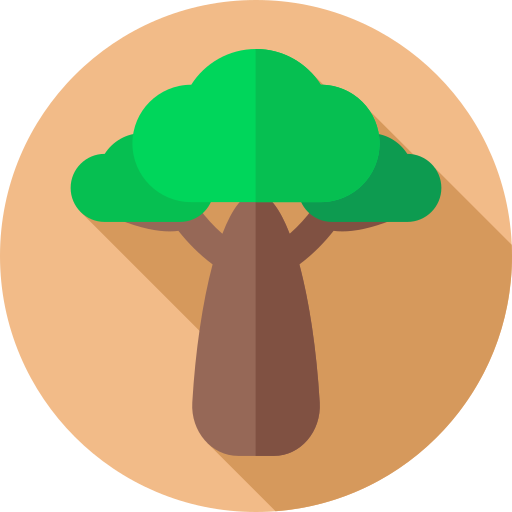 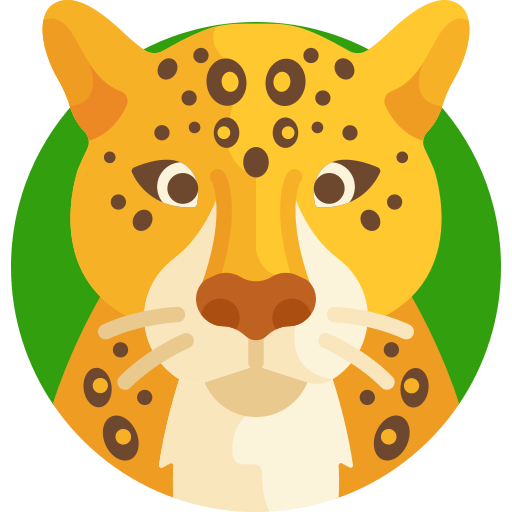 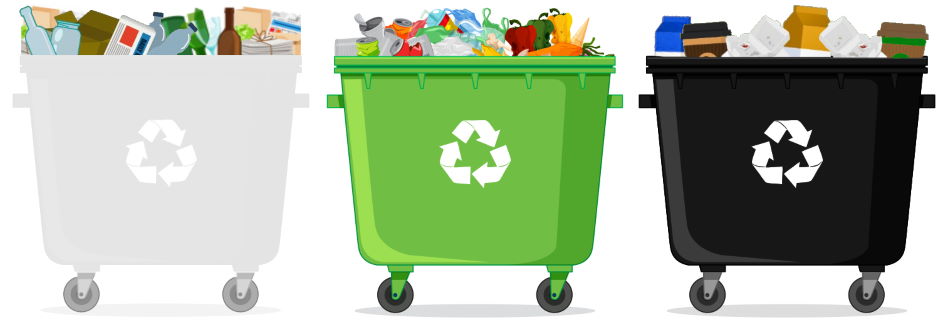 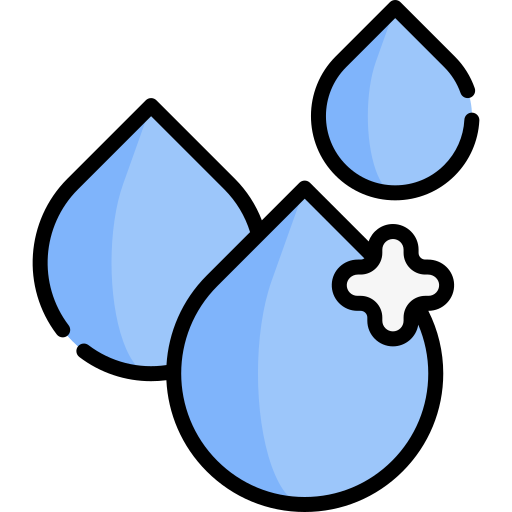 Encuesta Ambiental
DANE
RESPEL
RESIDUOS PELIGROSOS
DGA
RUA
PCB’S
PMES
RESIDUOS NO PELIGROSOS
2. Requisitos legales aplicables a la Gestión Ambiental Empresarial
AGUA
FLORA
AIRE
FAUNA
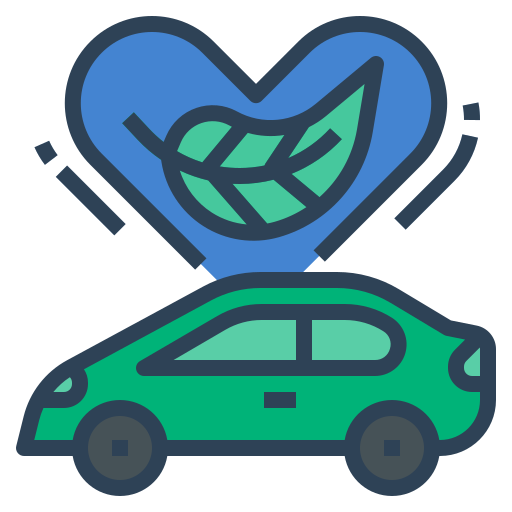 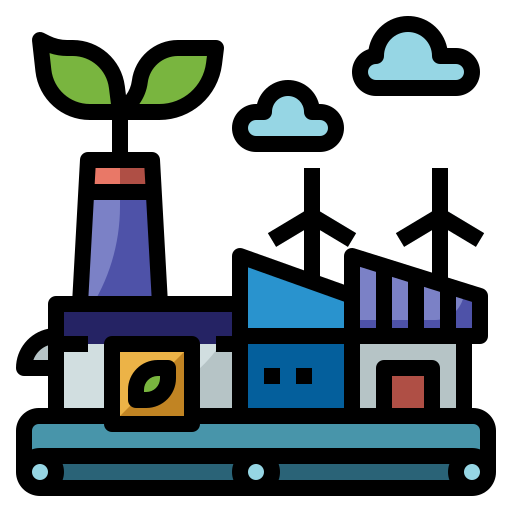 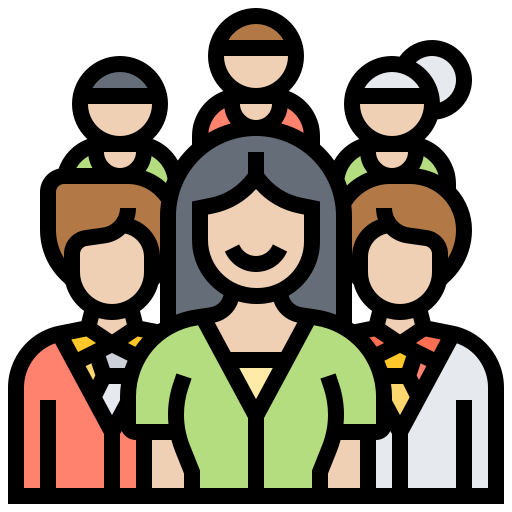 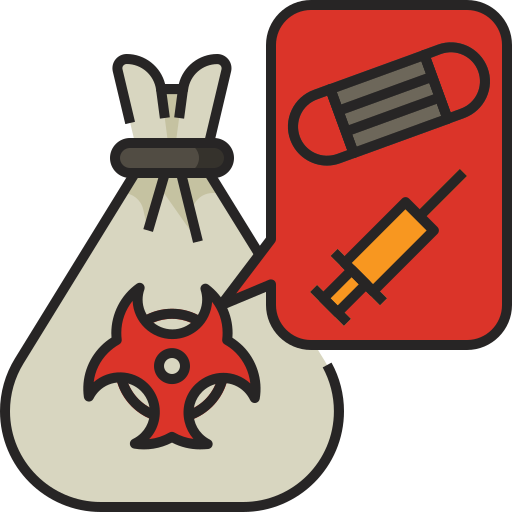 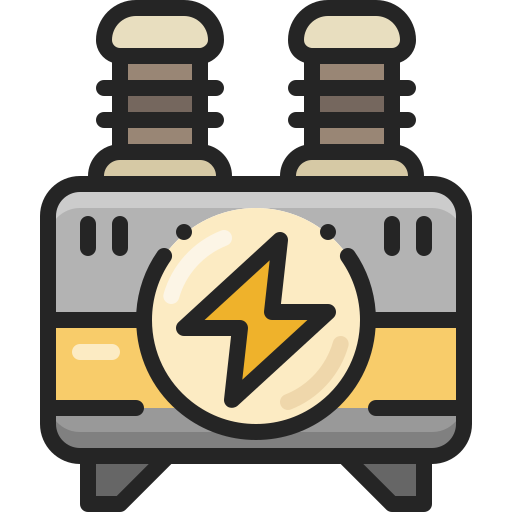 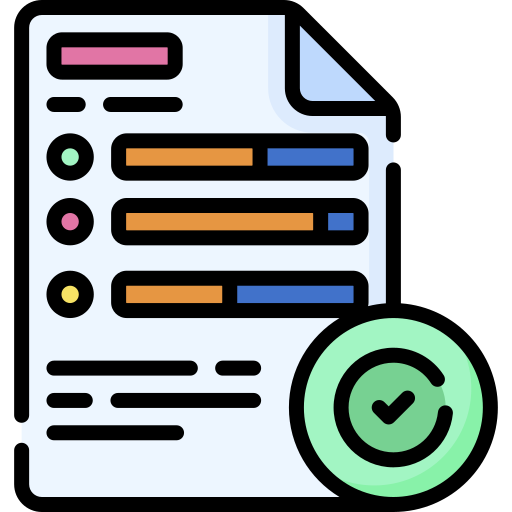 ORIGEN
Por la cual se conceden facultades extraordinarias al Presidente de la República para expedir el Código de Recursos Naturales y de Protección al Medio Ambiente y se dictan otras disposiciones
Ley 23 de 1973
Decreto 2811 de 1974
Código Nacional de Recursos Naturales
Por la cual se crea el Ministerio del Medio Ambiente, se reordena el Sector Público encargado de la gestión y conservación del medio ambiente y los recursos naturales renovables, se organiza el Sistema Nacional Ambiental, SINA y se dictan otras disposiciones.
Ley 99 de 1993
Decreto 1076 de 2015
Compila y racionaliza las normas de carácter reglamentario que rigen el sector Ambiente
Principales Requisitos Legales Relacionados con el Recurso Hídrico
Por medio de la cual se señalan características, instrumentos básicos y frecuencias del sistema de control y vigilancia para la calidad del agua para consumo humano
Resolución 2115 de 2007
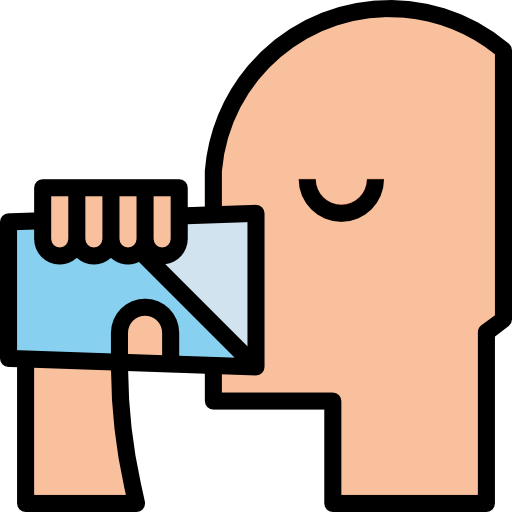 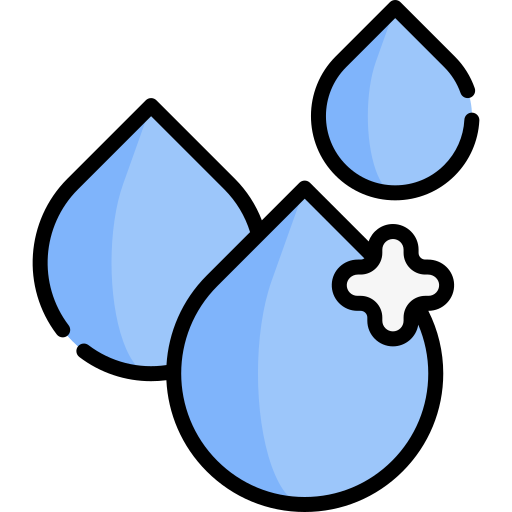 Establece las disposiciones relacionadas con los usos del recurso hídrico, el Ordenamiento del Recurso Hídrico y los vertimientos al recurso hídrico, al suelo y a los alcantarillados.
Decreto 3930 de 2010
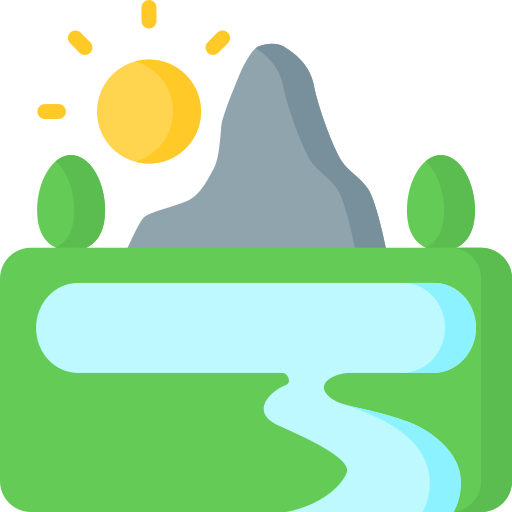 AGUA
Por la cual se reglamenta la tasa retributiva por utilización directa e indirecta del agua como receptor de los vertimientos puntuales y se toman tras determinaciones
Decreto 2667 de 2012
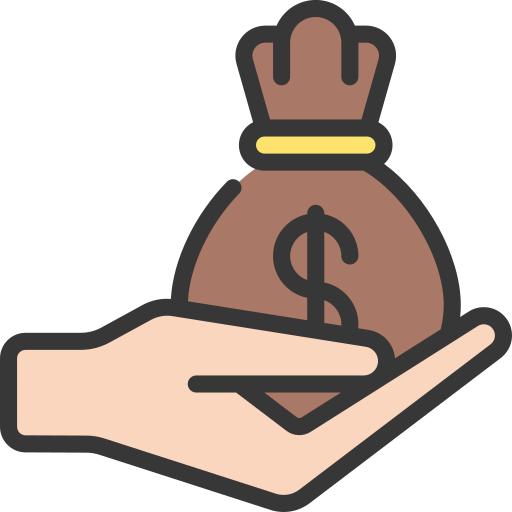 Principales Requisitos Legales Relacionados con el Recurso Hídrico
Por la cual se establecen los parámetros y los valores límites máximos permisibles en los vertimientos puntuales a cuerpos de aguas superficiales y a los sistemas de alcantarillado público y se dictan otras disposiciones.
Resolución 0631 de 2015
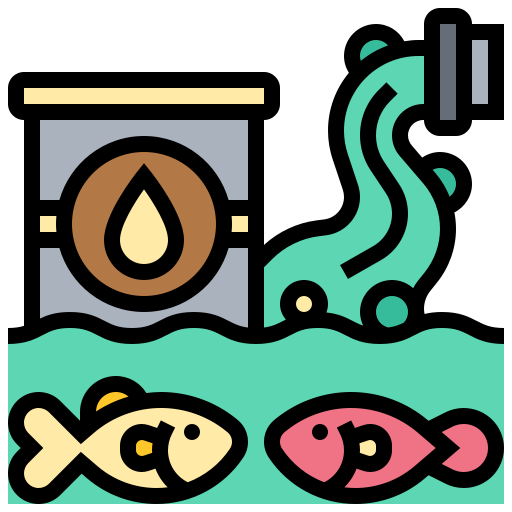 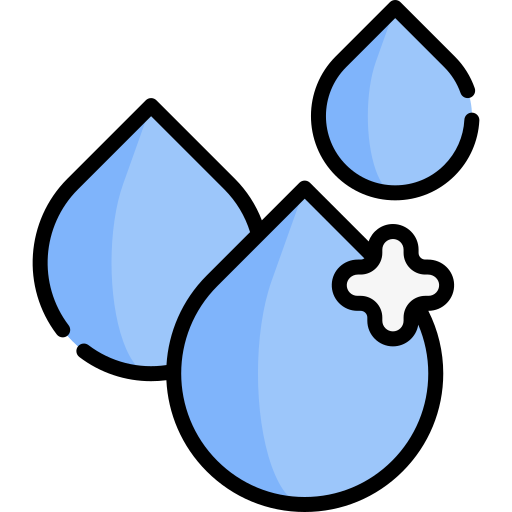 Establece la estructura y contenido del Programa para Uso eficiente y ahorro del agua y Programa para Uso eficiente y ahorro del agua Simplificado
Resolución 1257 de 2018
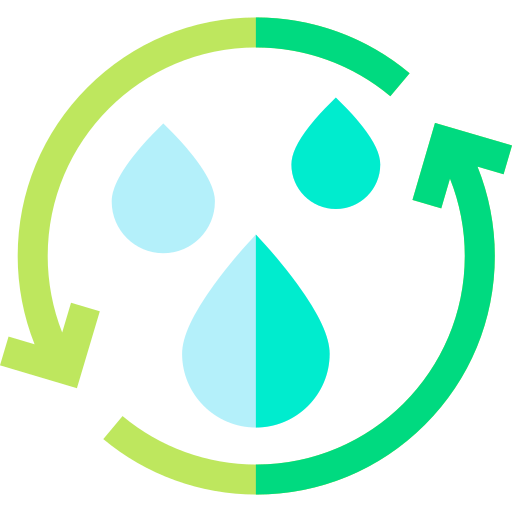 AGUA
Por medio de la cual se expide el Plan Nacional de Desarrollo (PND) 2018-2022 “Pacto por Colombia, Pacto por la Equidad”
Ley 1955 de 2019
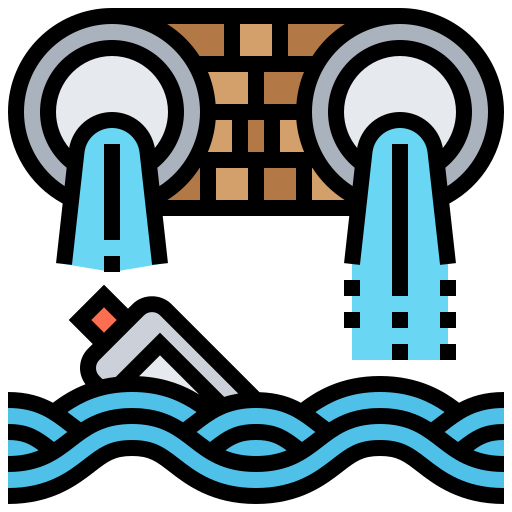 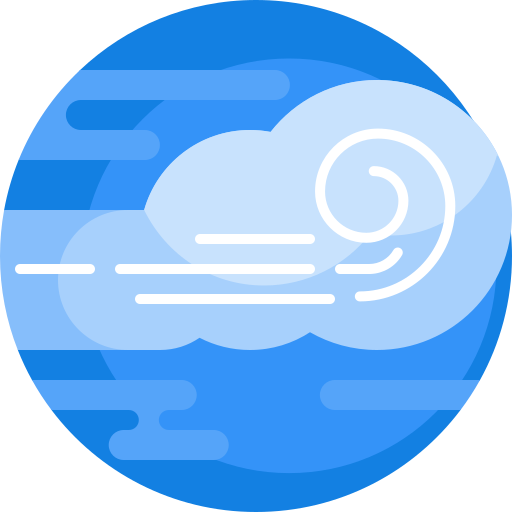 Principales Requisitos Legales Relacionados con el Recurso Aire
Resolución 0627 de 2006
Por la cual se establece la norma nacional de emisión de ruido y ruido ambiental
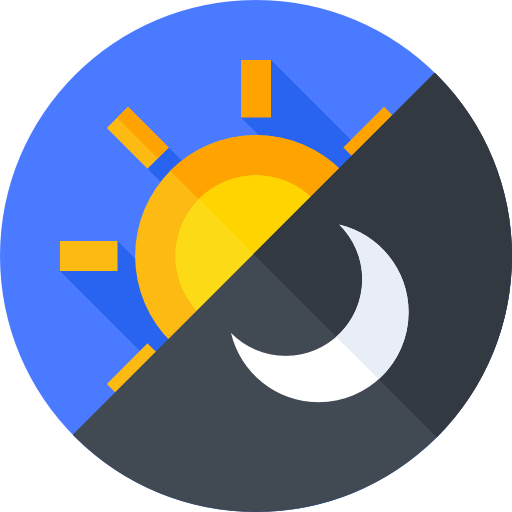 Db(A)
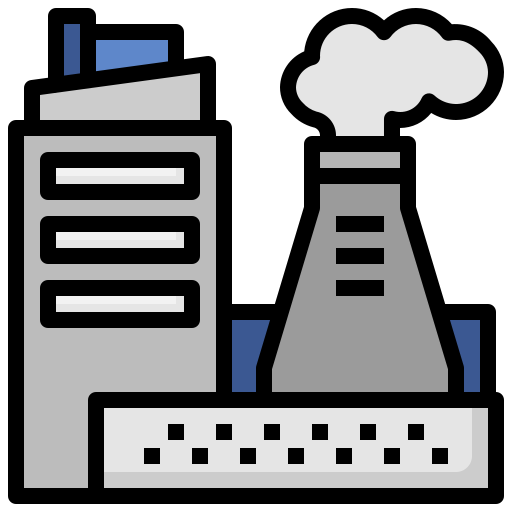 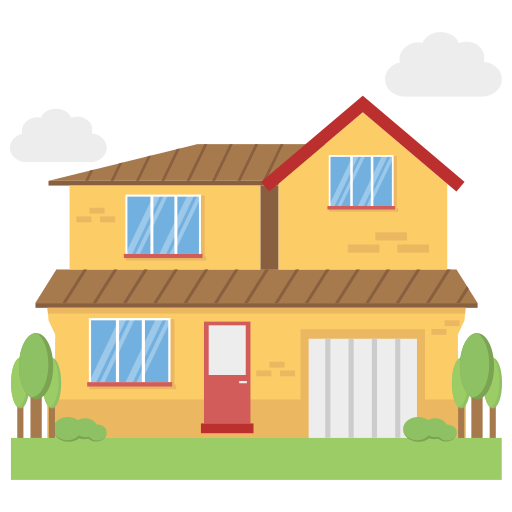 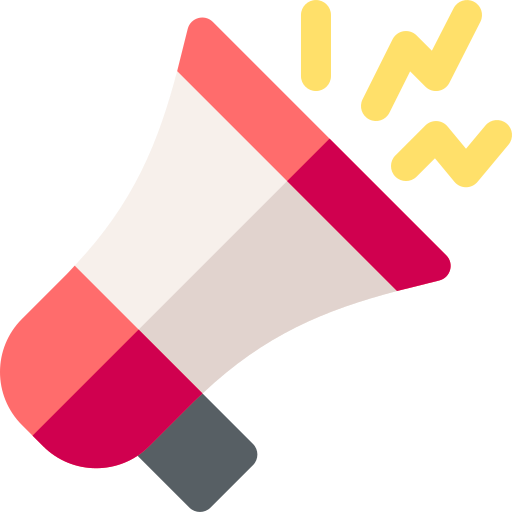 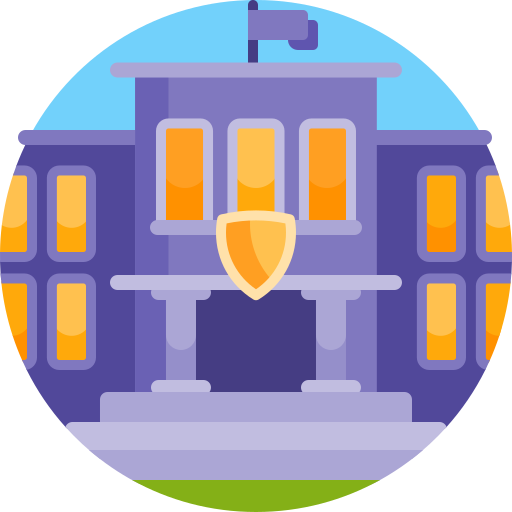 Por la cual se reglamentan los niveles permisibles de emisión de contaminantes que deberán cumplir las fuentes móviles terrestres
Resolución  0910 de 2008
AIRE
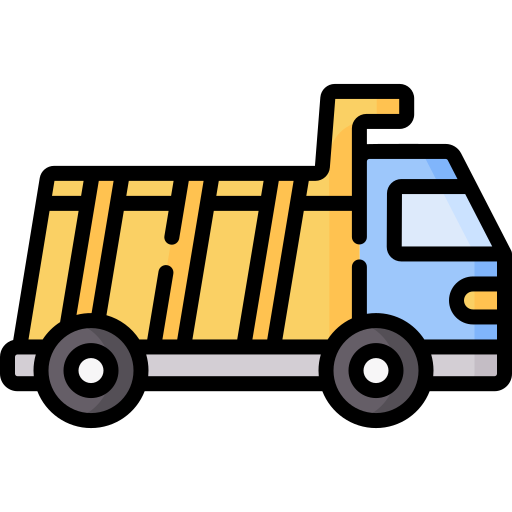 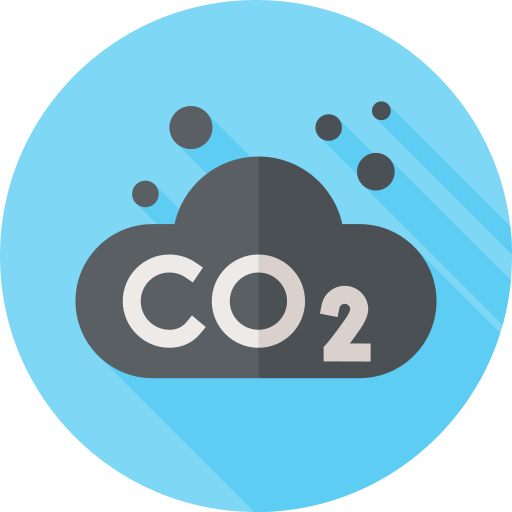 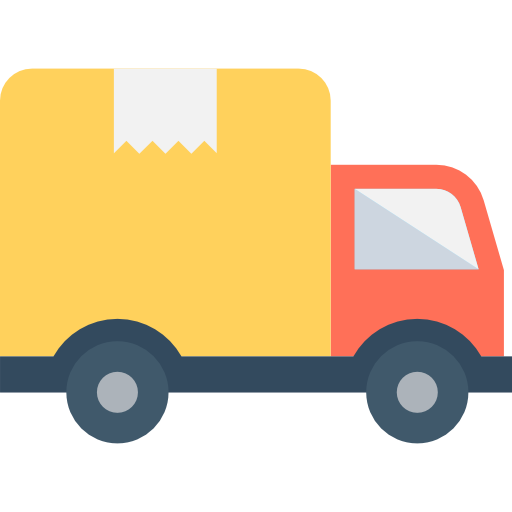 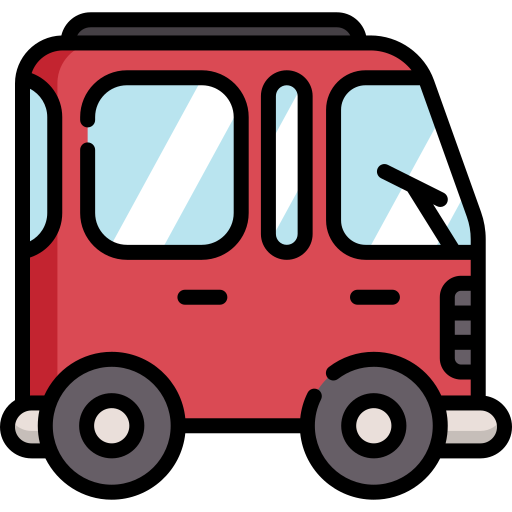 Por la cual se establecen las normas y estándares de emisión admisibles de contaminantes a la atmósfera por fuentes fijas y se dictan otras disposiciones.
Resolución 909 de 2008
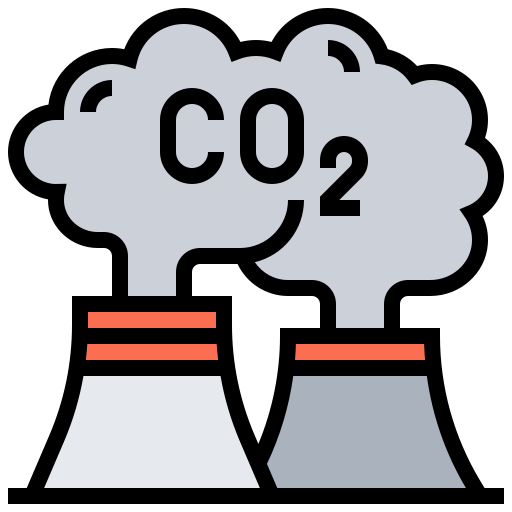 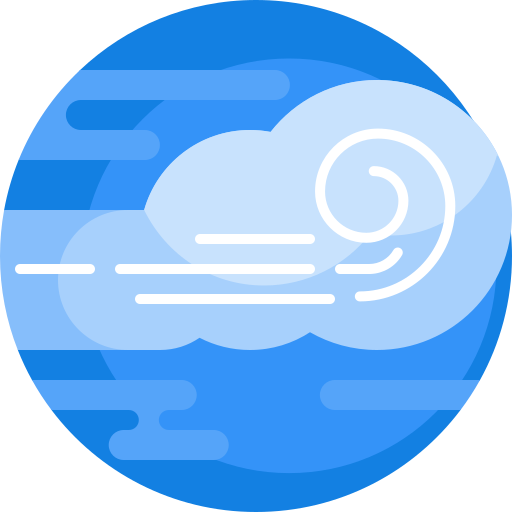 Principales Requisitos Legales Relacionados con el Recurso Aire
Establece reglas para la recepción de quejas, lo niveles permisibles de calidad de aire y la evaluación de las emisiones de olores ofensivos
Resolución 1541 de 2013
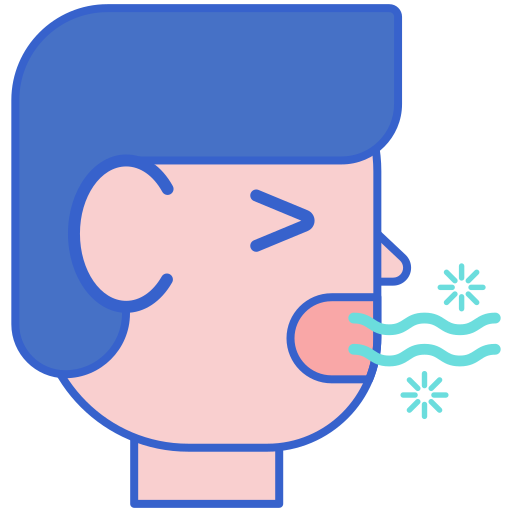 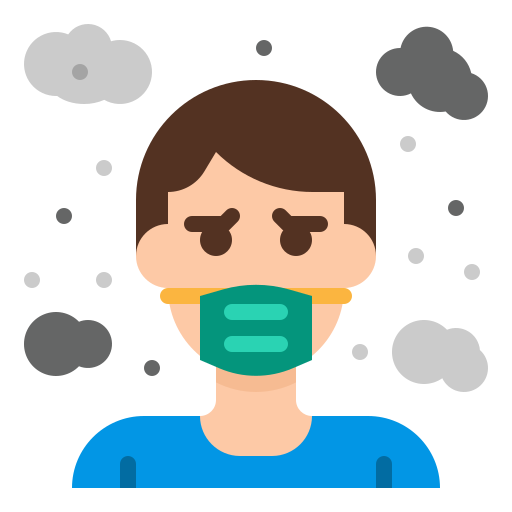 AIRE
Resolución 2254 de 2017
Por la cual se adopta la norma de calidad del aire y se dictan otras disposiciones
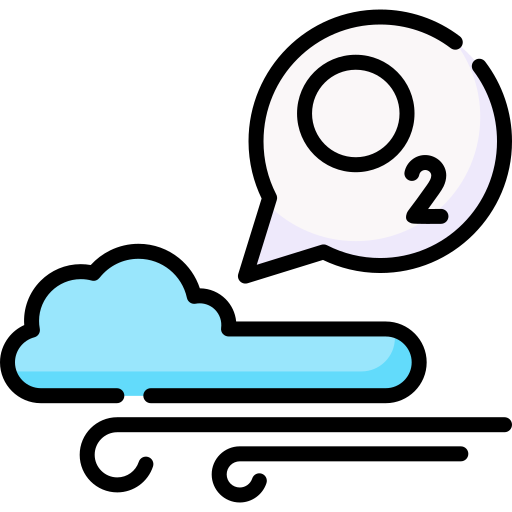 Principales Requisitos Legales Relacionados con Residuos No Peligrosos
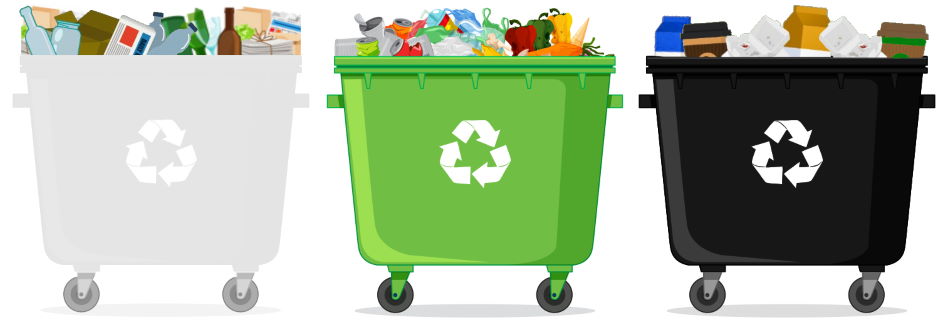 Se adopta la metodología para la formulación, implementación,
evaluación, seguimiento, control y actualización de los Planes de Gestión
Integral de Residuos Sólidos
Resolución 0754 de 2014
RESIDUOS
Por la cual se reglamenta la gestión ambiental de los residuos de envases y empaques de papel, cartón, plástico, vidrio, metal y se determinan otras determinaciones
Resolución 1407 de 2018
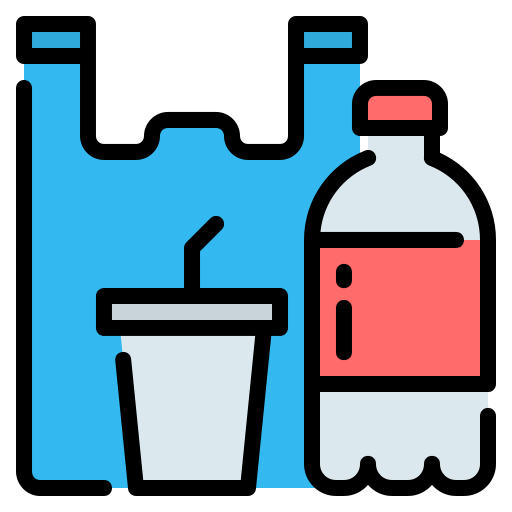 Principales Requisitos Legales Relacionados con Residuos No Peligrosos
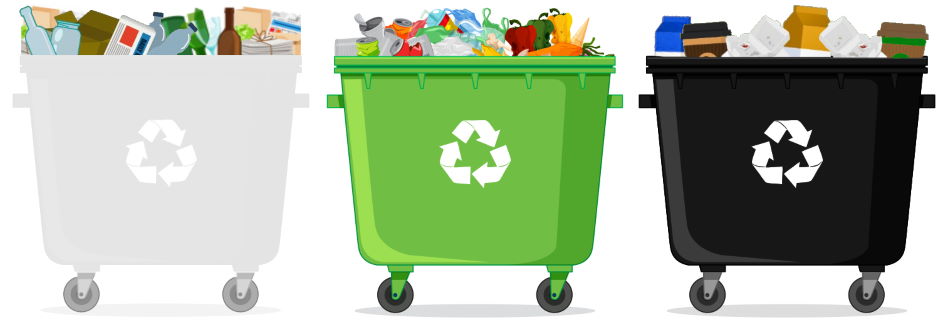 se adopta el Plan de Gestión Integral de Residuos Sólidos Regional del Área Metropolitana
Acuerdo Metropolitano 04 de  2006
Por la cual se adopta el Plan de Manejo Integral de Residuos en el Valle de Aburrá como instrumento de autogestión y autorregulación
Resolución Metropolitana 0879 de 2007
RESIDUOS
Principales Requisitos Legales Relacionados con Residuos No Peligrosos
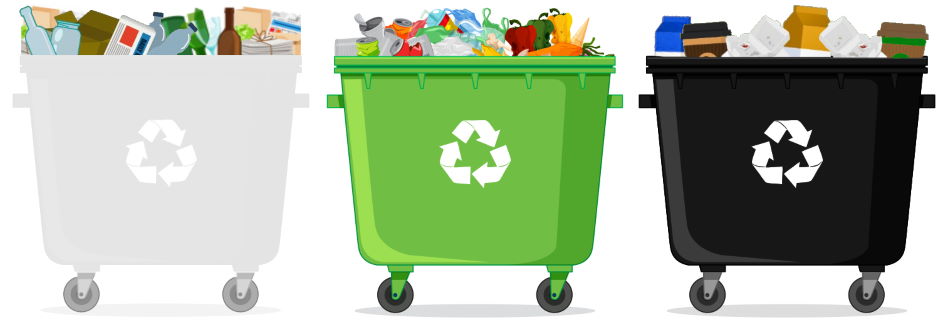 por la cual se modifica la Resolución 668 de 2016 sobre uso racional de bolsas plásticas y se adoptan otras disposiciones
Resolución  2184 de 2019
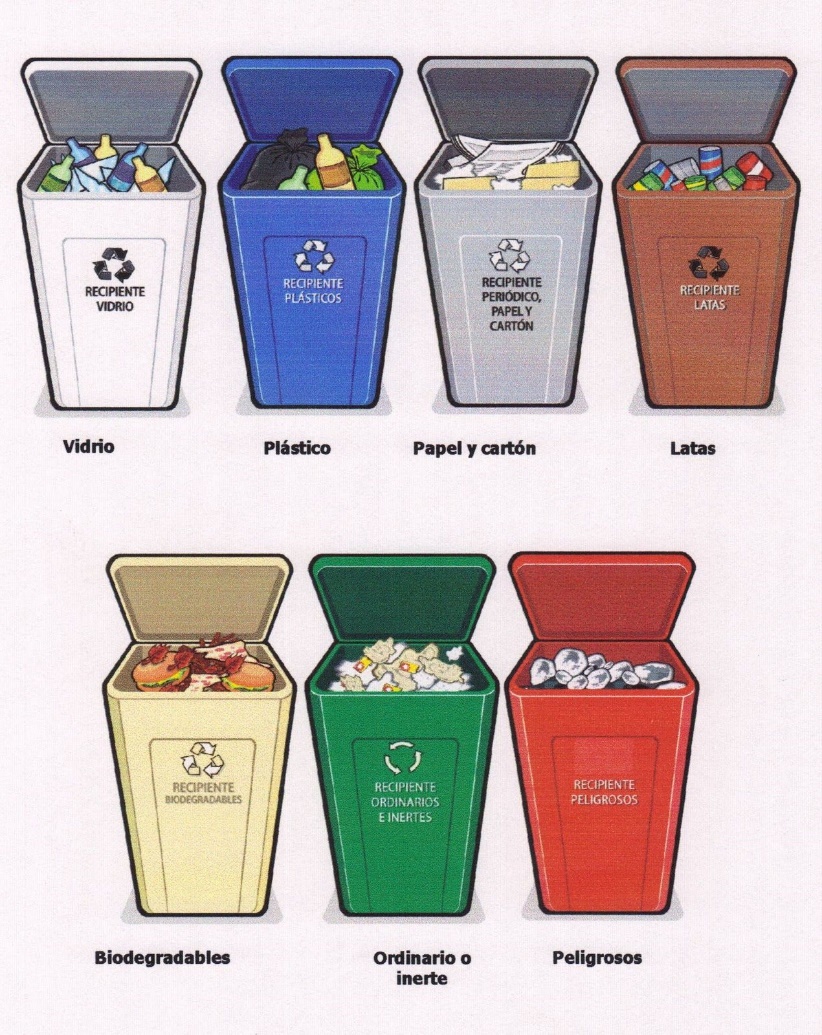 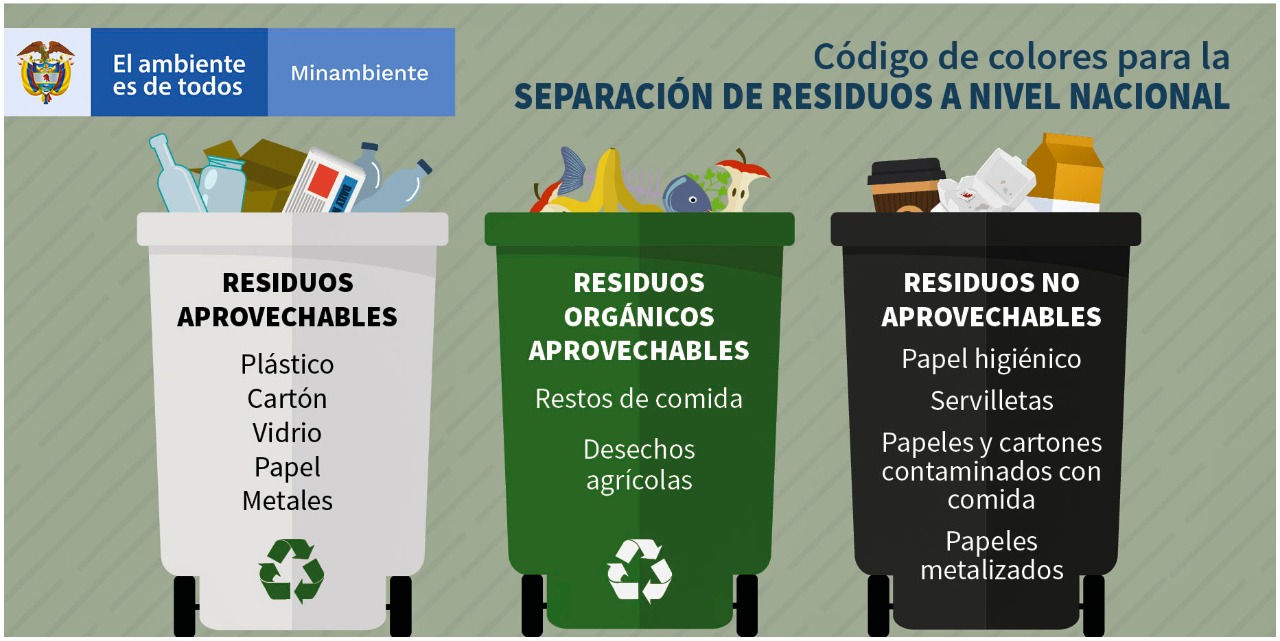 RESIDUOS
Nuevo código de colores
GTC 024
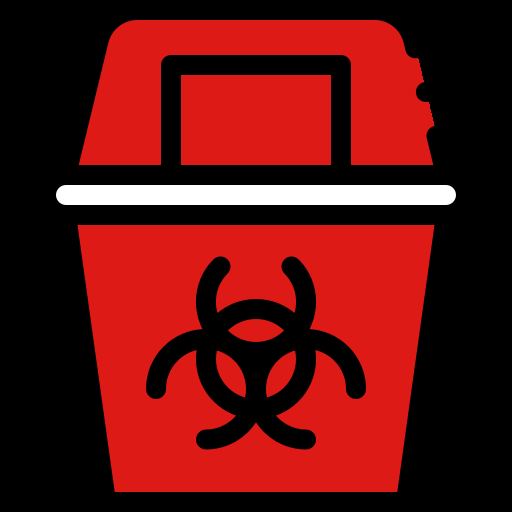 Principales Requisitos Legales Relacionados con Residuos  Peligrosos
Decreto 4741 de 2005, hoy compilado en el Decreto 1076 de 2015
Por el cual se reglamenta parcialmente la prevención y el manejo de los residuos o desechos
peligrosos generados en el marco de la gestión integral
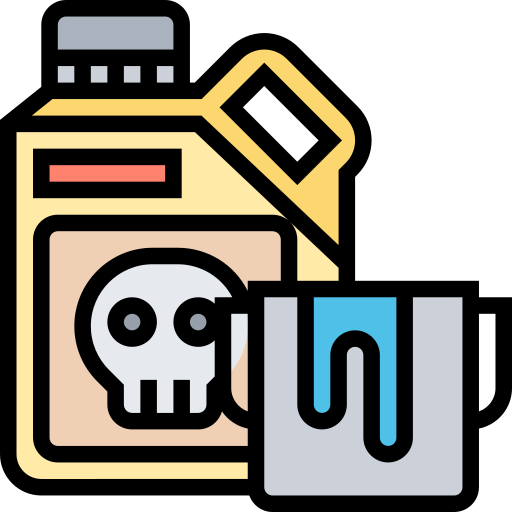 Por la cual se establece los requisitos y el procedimiento para el Registro de 
Generadores de Residuos o Desechos Peligrosos, a que hacen referencia los 
artículos 27º y 28º del Decreto 4741 del 30 de diciembre de 2005.
RESPEL
Resolución 1362 de 2007
Por medio del cual se expide el Decreto Único Reglamentario del Sector
Transporte.
Decreto 1079 de 2015
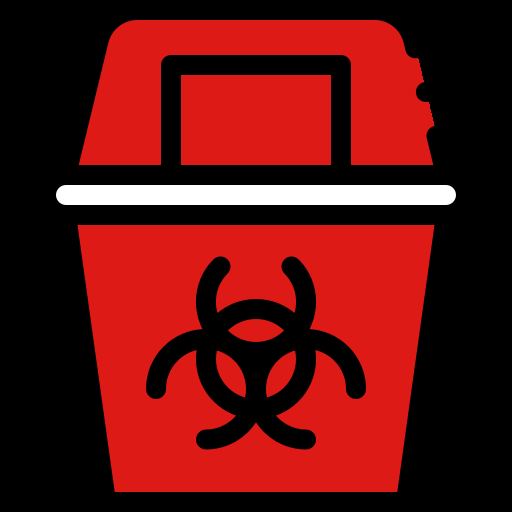 Principales Requisitos Legales Relacionados con Residuos  Peligrosos
Términos de referencia Únicos  para la Elaboración  de los Planes de Contingencia para el Transporte de Hidrocarburos, Derivados o Sustancias Nocivas
Resolución 1209 de 2018
Se adopta el Sistema Globalmente Armonizado de Clasificación y Etiquetado de Sustancias Químicas
Decreto 1496 de 2018
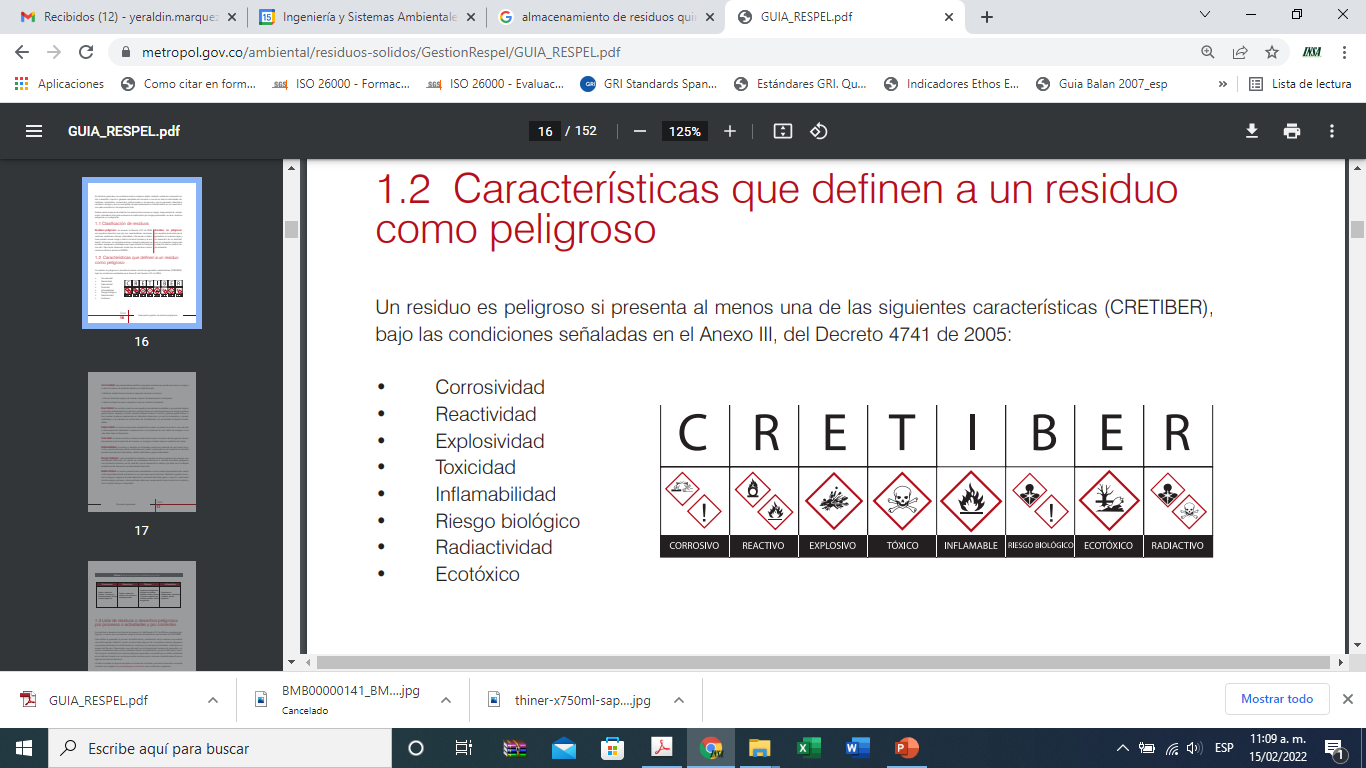 RESPEL
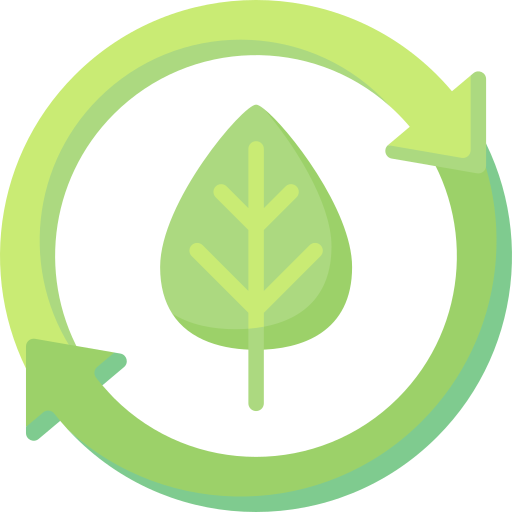 Principales Requisitos Legales Relacionados con Residuos Posconsumo
POSCONSUMO
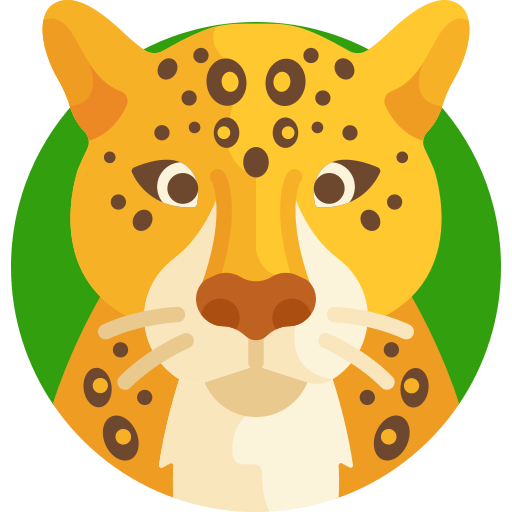 Principales Requisitos Legales Relacionados con Fauna
Por la cual se dictan normas para el manejo sostenible de especies de Fauna Silvestre y Acuática.
Ley 611 de 2000
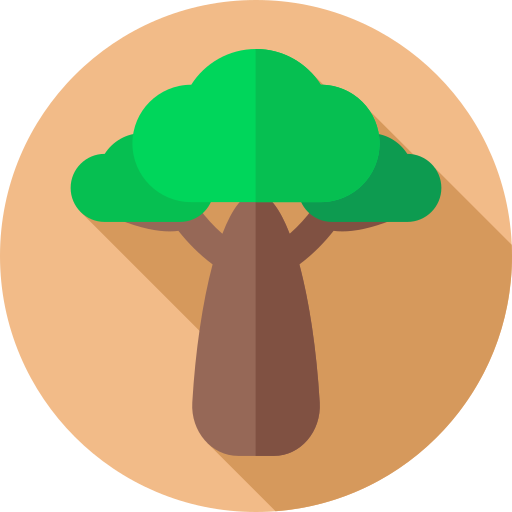 Principales Requisitos Legales Relacionados con Flora
FAUNA
FLORA
Ley 1791 de 1996
Establece el régimen de aprovechamiento forestal.
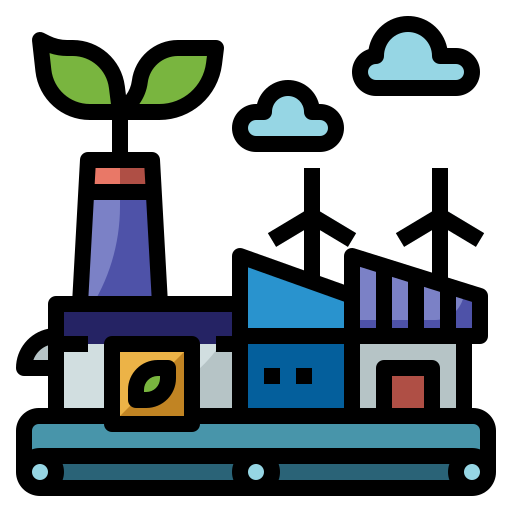 Requisitos Legales aplicables a la Gestión Ambiental Empresarial
protocolo para el monitoreo y seguimiento del Subsistema de Información sobre Uso de Recursos Naturales Renovables – SIUR, para el sector manufacturero y se dictan otras disposiciones.
Resolución 1023 de 2010
REGISTRO ÚNICO AMBIENTAL (RUA)
Se Compone de 8 Capítulos
RUA
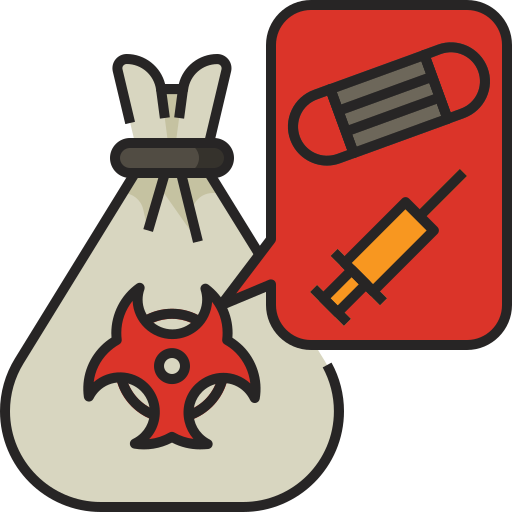 Requisitos Legales aplicables a la Gestión Ambiental Empresarial
Por el cual se reglamenta parcialmente la prevención y el manejo de los residuos o desechos peligrosos generados en el marco de la gestión integral
Decreto 1076 de 2015  Anterior Decreto 4741 de 2005
Se Compone de 3 Capítulos
REGISTRO RESPEL
RESPEL
Requisitos Legales aplicables a la Gestión Ambiental Empresarial
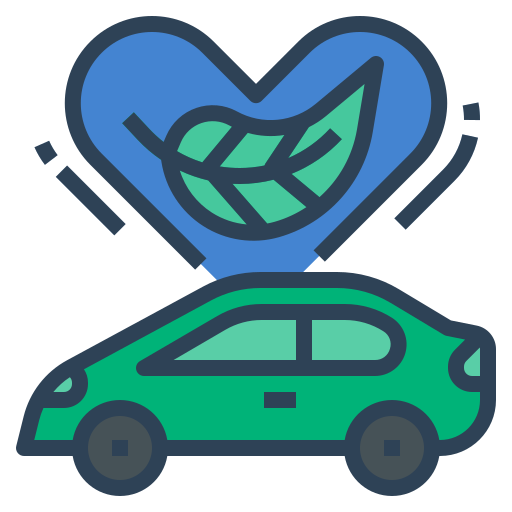 Modificar el Artículo 6 de la Resolución Metropolitana No. 1379 de 2017

el Área Metropolitana del Valle de Aburrá expedirá la Guía Metodológica para la elaboración de los Planes MES por parte de las empresas y la publicará en la página web de la Entidad
Resolución Metropolitana 2036 de 2019
Plan de Movilidad Empresarial Sostenible
Los Planes MES tendrán como meta la reducción de un 20% de las emisiones de CO2 per cápita generadas por los viajes al trabajo para el segundo año de implementación y de un 10% de reducción per cápita durante el primer año de implementación, el cual contará a partir de la aprobación del Plan MES por parte de la Entidad
PMES
Aplica para empresas de 200 o más trabajadores directos e indirectos y que estén ubicadas en jurisdicción del AMVA
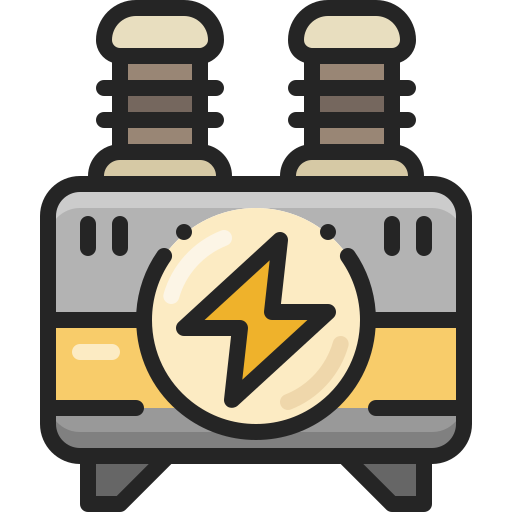 Requisitos Legales aplicables a la Gestión Ambiental Empresarial
sustancia química que se encuentran en los aceites dieléctricos y en los transformadores y el aplicativo a nivel país y la información también reposa en el IDEAM
Resolución No. 0222 de 2011
El Ministerio de Ambiente y Desarrollo Sostenible - MADS, mediante la resolución No. 0222 de 2011 establece requisitos para la gestión ambiental integral de equipos y desechos que consisten, contienen o están contaminados con Bifenilos Policlorados (PCB).
Bifenilos Policlorados (PCB)
Aplica a cualquier empresa que cuenten con sustancias con PCB´S, equipos en uso o en desuso que contienen PCB´S, residuos.
PCB´S
Resolución 1741 de 2016, que modifica la resolución 222 de 2011
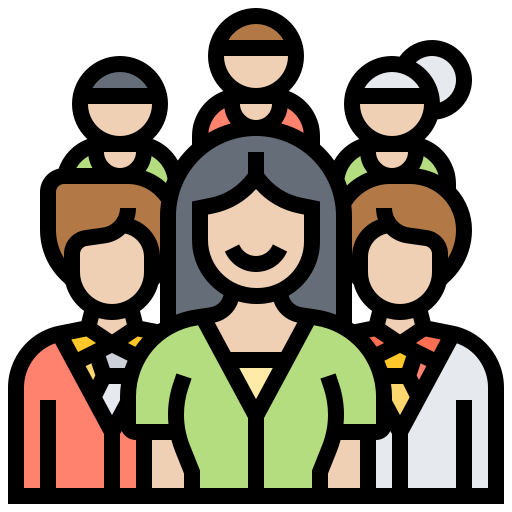 Requisitos Legales aplicables a la Gestión Ambiental Empresarial
Obliga a las empresas que tengan uno o varios permisos ambientales a registrar ante la autoridad ambiental pertinente el DGA
Decreto 1299 de 2008
1
Ser una empresa grande o mediana
Las empresas que deben tener registrado el Departamento de Gestión Ambiental son las que cumplan con las siguientes tres condiciones:
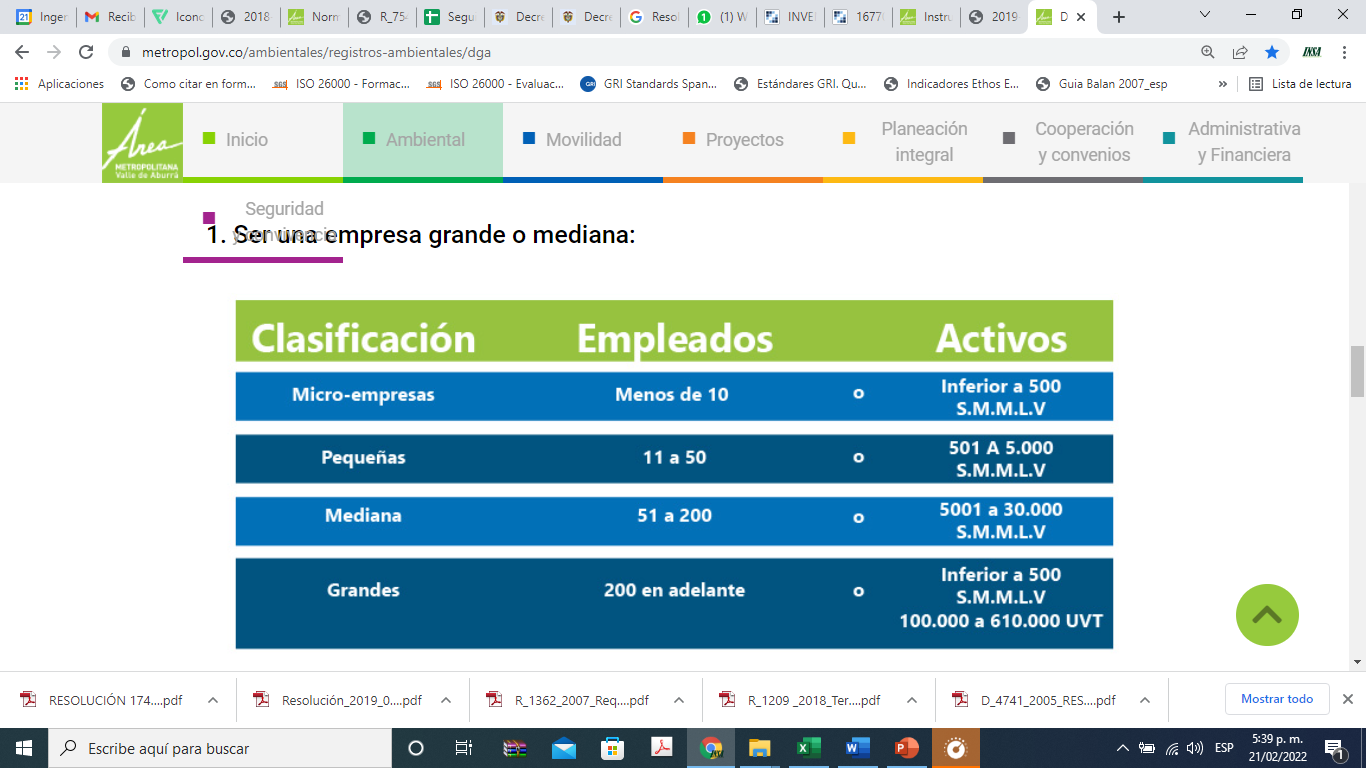 DGA
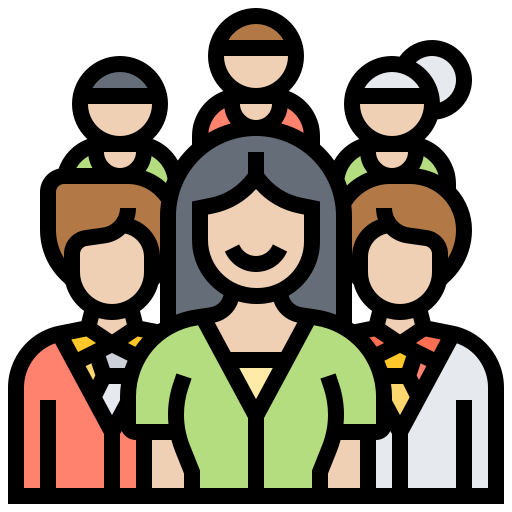 Requisitos Legales aplicables a la Gestión Ambiental Empresarial
Obliga a las empresas que tengan uno o varios permisos ambientales a registrar ante la autoridad ambiental pertinente el DGA
Decreto 1299 de 2008
Las empresas que deben tener registrado el Departamento de Gestión Ambiental son las que cumplan con las siguientes tres condiciones:
2
Ser una empresa de carácter industrial
Que la actividad económica de la empresa requiera la obtención de:
3
Licencia ambiental
Plan de man​ejo ambiental
Permiso de emisiones atmosféricas.
Permiso de vertimiento a fuente hídrica
Permiso de vertimiento de aguas residuales no domésticas (ARnD) al alcantarillado público.
Permiso de vertimiento de aguas residuales a campos de infiltración.
Concesiones de aguas superficiales y subterráneas.
Autorizaciones ambientales
DGA
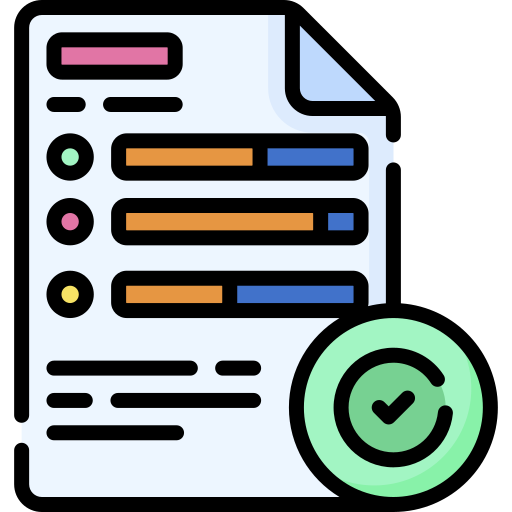 Requisitos Legales aplicables a la Gestión Ambiental Empresarial
Determina que el DANE deberá garantizar la producción y difusión estadística oficial del país para la toma de decisiones y la formulación de políticas públicas, que propendan por mejorar, en este caso, la gestión ambiental del sector industrial.
Decreto 1743 de 2016
Encuesta Ambiental Industrial DANE
DANE
Herramienta a través de la cual esta entidad recolecta información respecto a la inversión, costos y gastos asociados a las actividades de protección ambiental y gestión de recursos, generación  y gestión de residuos sólidos, manejo del recurso hídrico, entre otros aspectos.